UNIVERSIDAD TECNOLÓGICA OTEIMA
FACULTAD DE HUMANIDADES
ESCUELA DE INGLÉS
ESPAÑOL I

VICIOS DE DICCIÓN DEL LENGUAJE

ADA CHÁVEZ
achavez_2578@hotmail.com
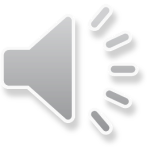 Presentación 

En la siguiente clase veremos algunos de los vicios del lenguaje o vicios de dicción que afectan la comunicación oral y escrita
Objetivos:
Establecer la importancia del uso correcto del idioma español.
Reconocer los diferentes vicios que entorpecen la comunicación.
Vicios de dicción o del lenguaje


	Los vicios del lenguaje son formas de construcción o empleo de vocabulario inadecuados, que pueden dificultar la interpretación correcta de un escrito o la comprensión de un discurso.
Algunos vicios de dicción:
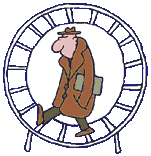 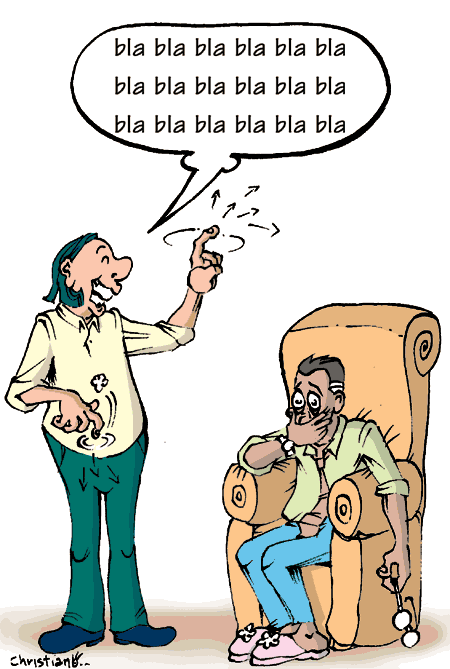 http://discurriendo.wikispaces.com/Precisi%C3%B3n+l%C3%A9xica
¿Cómo que no me entiendes? En mis tiempos todos lo sabían.
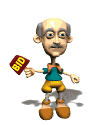 Pensar de que…
Sentir de que…
Aceptar de que…
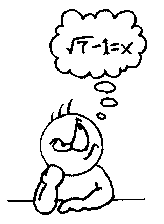 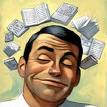 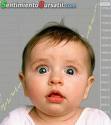 Guagua que no llora…
El que duerme con niños…
Mano de guagua